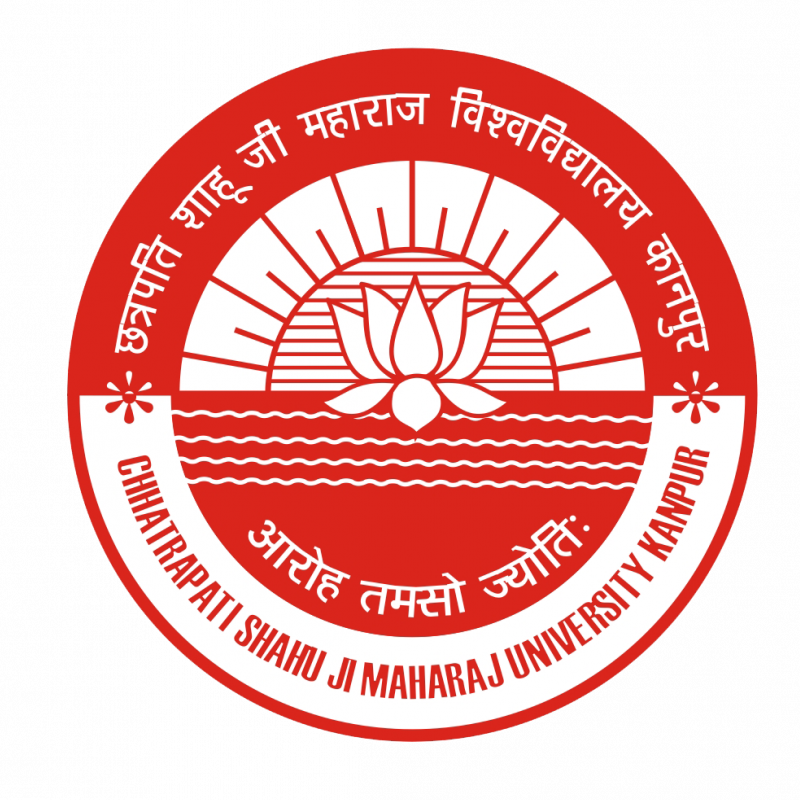 Chhatrapati Sahu Ji Maharaj University, Kanpur
Recombinant D.N.A Technology(Cellular and molecular pharmacology)
CSJM UNIVERSITY, KANPUR
1
Contents
Recombinant DNA Technology
Introduction
Goals and Objectives
R-DNA technology procedure
Enzymes
Vectors
Techniques
Applications
CSJM UNIVERSITY, KANPUR
2
What is Recombinant DNA?
Recombinant DNA Refers to a type of DNA Molecule that is artificially created by combining genetic material from different sources.
It uses the genetic engineering technique known as gene splicing, in which specific DNA snippets from one creature are inserted into the DNA of another organism to create a novel DNA sequence not found in nature.
This process involves isolating and cutting specific DNA segments using restriction enzymes.
CSJM UNIVERSITY, KANPUR
3
Goals of Recombinant DNA Technology
Gene isolation and characterization.
Desired modification in isolated genes.
Synthetic creation of new genes.
Genomic Modification in living things.
Interpretation of inherited conditons and possible treatments.
Improving the human genome.
CSJM UNIVERSITY, KANPUR
4
R- DNA technology procedure
Isolating of DNA
  ↓
Cutting of DNA
                                                       ↓
Joining of DNA
    ↓
Amplyfying of DNA
CSJM UNIVERSITY, KANPUR
5
Isolation of DNA
CSJM UNIVERSITY, KANPUR
6
Cutting and Joining of DNA by Restriction Enzymes
CSJM UNIVERSITY, KANPUR
7
Amplyfying the R-DNA
CSJM UNIVERSITY, KANPUR
8
Enzymes and their Action
CSJM UNIVERSITY, KANPUR
9
Vectors Used in R- DNA technology
Vectors are essantial tools used to introduce Foreign DNA into host cells, allowing researchers to manipulate and replicate the DNA of interest.
Vectors are typically small DNA molecules derived from plasmid, viruses, or the other sources that carry and deliver foreign DNA fragments into the host cells.
Examples- Plasmid, Cosmic,Lambda phages and Expression vectors.
CSJM UNIVERSITY, KANPUR
10
Plasmid Vectors
Plasmid are small, circular DNA molecules that can multiply on thier own without the help of the host cell’s chromosomal DNA.They are found naturally in bacteria.
useful for cloning DNA inserts less that 20 kb ( kilo base pairs).
CSJM UNIVERSITY, KANPUR
11
Lambda phage Vector
Lambda phage vector also known as λ phage vector, is a commomly used vector in recombinant DNA technology .
lambda phage is a Bacteriophage and serves as a vechile to carry and introduce foreign DNA into bacterial cells, primarly Escherichia coli ( E.coli). 
The lambda phage genome consists of double-standard DNA and approximately 48.5 Kilobase long. 
It exist in two form during its life cycle.
 Lytic phase
Lysogenic phase
CSJM UNIVERSITY, KANPUR
12
Cosmid Vector
A cosmid vector is a type of hybrid vector used in recombinant DNA technology.
It combines the features of plasmid vectors and the cos site of a bacteriophage.
Cosmids are used widely for cloning and propogating relatively large DNA fragments, typically ranging from 30 to 45 kilobases in size.
CSJM UNIVERSITY, KANPUR
13
Techniques used in R-DNA technology
Gel Electrophoresis
Restriction Enzyme mapping
Polymerase chain reaction
Nucleic Acid Hybridization
DNA Sequencing
CSJM UNIVERSITY, KANPUR
14
Applications
Treatment of Genetic Disorders: Gene therapy offers the potential to treat or even cure genetic disorders caused by single gene mutations. It involves replacing or repairing faulty genes with healthy copies, addressing the root cause of the disease. Conditions like cystic fibrosis, hemophilia, sickle cell anemia, and muscular dystrophy are being targeted for gene therapy interventions.
Cancer Treatment: Gene therapy is being explored as a novel approach to treat cancer. One application involves modifying a patient's immune cells to recognize and target cancer cells more effectively, leading to promising results in certain types of blood cancers, such as leukemia and lymphoma.
CSJM UNIVERSITY, KANPUR
15
Rare Diseases: Many rare genetic disorders lack effective treatments. Gene therapy provides hope for patients with these conditions, as personalized treatments can be developed to address the specific genetic mutations causing the disease.
Immunodeficiency Disorders: Gene therapy has shown success in treating severe combined immunodeficiency (SCID), also known as "bubble boy disease." By introducing a functional copy of the defective gene, patients' immune systems can be restored.
Hematological Disorders: Gene therapy has demonstrated efficacy in treating hemophilia, a bleeding disorder caused by missing or defective clotting factors. Gene therapy can enable patients to produce their clotting factors, reducing the need for frequent treatments.
CSJM UNIVERSITY, KANPUR
16
Neurodegenerative Disorders: Gene therapy is being investigated for the treatment of neurodegenerative diseases like Parkinson's and Alzheimer's. Targeting specific brain regions, therapeutic genes can potentially slow disease progression or restore lost function.
Personalized Medicine: Gene therapy holds the promise of personalized treatments tailored to an individual's genetic makeup. This approach can optimize treatment outcomes and minimize adverse effects.
Agriculture: Recombinant DNA technology is used to create genetically modified crops with desirable traits, such as resistance to pests, diseases, or herbicides. These genetically modified organisms (GMOs) can increase crop yields and improve food security.
CSJM UNIVERSITY, KANPUR
17
Thank you
CSJM UNIVERSITY, KANPUR
18